JCSH Evaluation Process 2020-2025
Joint MC-SHCC Meeting May 24 2022
[Speaker Notes: Hi everyone, and thank you for your time.
In this presentation, we will introduce and discuss the proposed JCSH Evaluation Process, including a new process called metrics of effectiveness. This will involve standardized data collection and the use of templates.
We will also touch on reporting at the very end of this presentation.]
Proposed Evidence/Evaluation Activities:   5 Year Plan
Green Font= Internal and External Stakeholder Audiences 
Black Font= Internal Stakeholder Audience only 
Red Font=Credentialed Evaluator with Internal and External Stakeholders
Blue Font= Evaluation Task Force
RECAP from Feb
Systematic Data Collection / Per Logic Model; 
5 Year Report Compilation
Systematic Data Collection / Per Logic Model;  
Program Evaluation (four phases)
Systematic Data Collection / Per Logic Model
Systematic Data Collection / Per Logic Model
Systematic Data Collection / Per Logic Model and Logic Model Review
Planning and Discussion Document, January 2022
[Speaker Notes: To start, the Evaluation Task Group has determined that a five year plan is needed to provide a five year view of the program. Broadly speaking, a five year plan of evaluation activities allows for a systematic approach to data collection on an annual basis, and it also allows us to summarize our accomplishments within a 5 year cycle.  
To take a systematic view of data collection and “metrics of effectiveness” within reporting capabilities, we want to think about the baselines and the minimum amount of time spent collecting data, with the maximum effectiveness in overall reporting capabilities 
We landed on the idea of using two main data collection outputs each year:  1) Annual Report (already exists); 2) adding an Infographic with an internal report to submit to support the data collection methodology.
The mechanism that would enable this is the Work Plan (it already exists), but with enhancements in data collection categories 
The color of font on the slide above illustrates the “governance” of how these activities could unfold]
Process Flow:  Metrics of Effectiveness
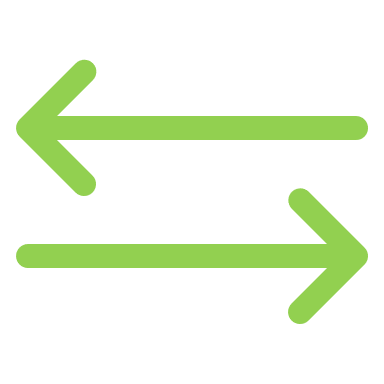 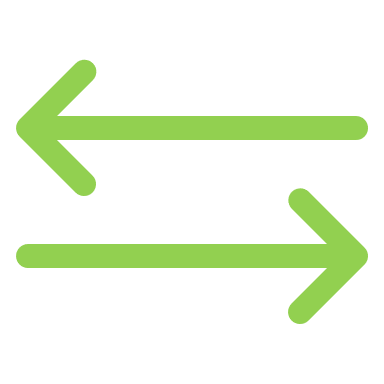 [Speaker Notes: To achieve a systematic approach to data collection, we need to apply standardization to how we think about the work and how we evaluate the work.  
The result is streamlined approaches to evaluation, planning, and operations by using these standardized concepts in meeting management to achieve this end.
This slide shows a high-level view of the Evaluation Task Group’s process, known as Metrics of Effectiveness. You will see the 4 phases of work laid out in a linear fashion. The main idea behind these phases is that we want to start thinking about how we will evaluate at the beginning stages of the workplan. You will see Phase 1 includes the workplan, so we will be incorporating metrics of effectiveness and data collection plans into workplan activities. 

Then, we can move into phase 2, data collection, and phase 3, and data review and analysis

When we get to phase 4, reporting, we are at the stage where we are ready to evaluate using the data we have collected on workplan activities. At this point, we can start to develop our reports to communicate results.]
Systematic Data Collection: Enabled by a Metrics of Effectiveness Process
[Speaker Notes: In this slide, I will focus on metrics of effectiveness in more detail. 
In order to have reportable data, we will need to apply standardization to how we organize and evaluate our work. This is where metrics of effectiveness come into play. 
We propose using two main data collection categories in order for our data to be comprehensive and systematic. This will help us evaluate JCSH’s work and demonstrate value, notably for display via an annual infographic. 

The two categories are Meeting Metrics and work Type Metrics. 

Meeting metrics primarily measure knowledge transfer and knowledge management effectiveness against four standard knowledge network goals. The premise behind this category is that much of the value of JCSH is found within our meetings. We want to introduce metrics to measure the overall effectiveness of the knowledge transfer and sharing between education and health sectors.
Work type metrics will primarily measure information creation and sharing, as well as operational activities involved in information management including reporting and evaluation.]
Feedback Loops / Continuous Improvement
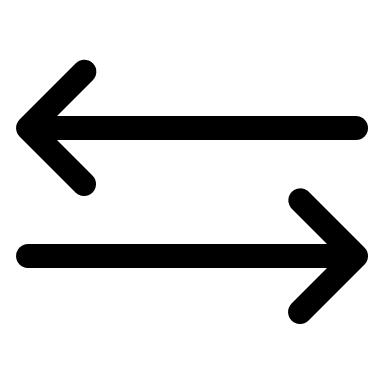 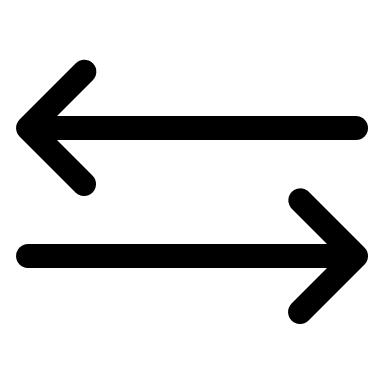 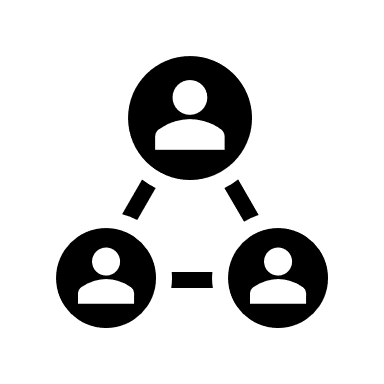 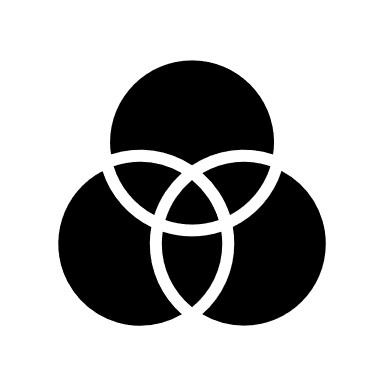 [Speaker Notes: This slide shows the feedback look between the evaluation and workplan groups, and Management Committee
Starting on the right and moving left, the blue diagrams on the right show the iterative and cyclical process of this work
The evaluation and workplan tasks group’s work is interrelated, since workplanning and evaluation are also interrelated
The Management Committee is the overall authority over the output of any evaluation work]
Demonstrate Effectiveness in Education/Health Collaboration for CSH

Strategy/Operational Effectiveness:
Engagement 
Knowledge Transfer 
Information Sharing 

Priorities/Subject Matter Effectiveness:  
School Food
Substance Abuse
Positive Mental Health
JCSH Annual Infographic
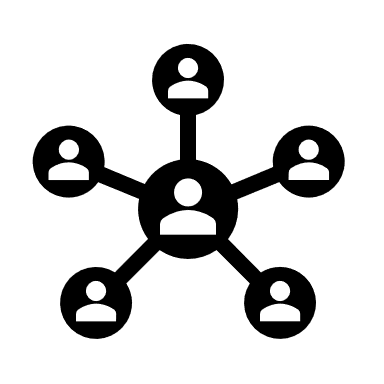 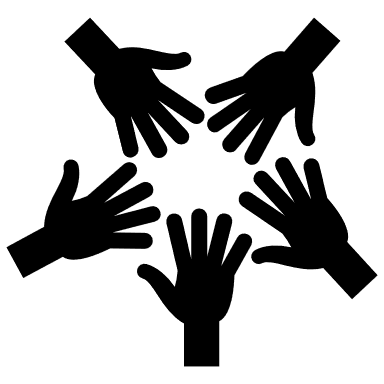 MOCK-UP – 
FOR ILLUSTRATION ONLY
[Speaker Notes: With this new process of systematic data collection, we would eventually want to report on JCSH activities and value in a compelling manner – within an infographic
On this slide, we have a mock up to serve as a proposed future state of how we ultimately want to display the JCSH’s achievements, starting in 2022
The slide image is an example only, and we would look to incorporate best practices around infographic development
Note that this infographic will be in addition to the existing annual reports and 5 year summary report]